Evaluation Policies in the FieldLessons from a Foundation Investigation
Lisa Dillman, Ph.D.
Why should we care about evaluation policies?
Evaluation policies both “enable and constrain the potential contributions evaluations can make.” 




Mark, Cooksey, & Trochim, 2009, p. 3
Research Questions
What are the evaluation policies of the Robert Wood Johnson Foundation?

What is the extent to which evaluations are implemented as described by the Foundation’s policies?
Study Setting: RWJF
Leader in field
Public health
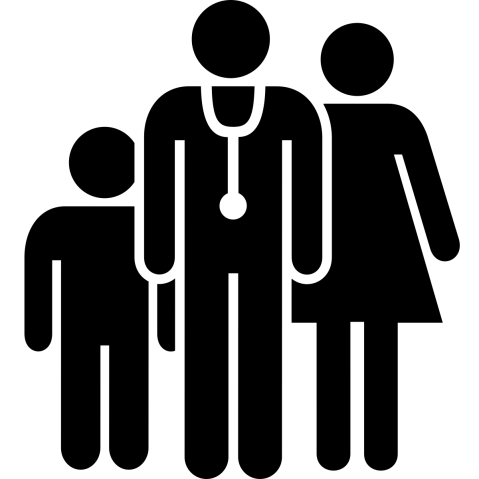 20% Of $$ to R&E
40-year history
Culture of learning
Methods
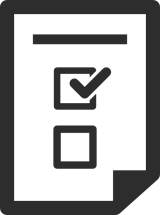 Phase 1: Policy identification
Records analysis
Interviews
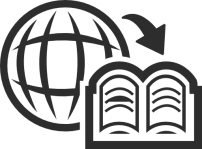 Phase 2: Policy implementation
Three case studies
Findings: How do evaluation policies function?
Affect evaluation practice
Lever for organizational learning
System to connect guiding principles to action
How do evaluation policies affect evaluation practice?
Intended consequences
Stakeholder involvement
Research methods
Variable specificity and implementation
Well-articulated reasoning
[Speaker Notes: Intended – didn’t really vary according to how explicit the policies were – stakeholders and methods example

Unintended – evaluator selection example]
How do evaluation policies affect evaluation practice?
Unintended consequences
Limit innovation
Evaluator selection
Evaluation design
[Speaker Notes: Intended – didn’t really vary according to how explicit the policies were – stakeholders and methods example

Unintended – evaluator selection example]
How can evaluation policies affect organizational learning?
Evaluation policy goals
Operational policies happen 
in silos
Limited organizational learning
How can evaluation policies translate principles into action?
Thoughtful attention to policy development
Over-codification
[Speaker Notes: Conduit through which why statements 
Opportunity to articulate reasoning and communicate how big ideas become practice]
How do evaluation policies translate principles into action?
Specific evaluation policy
Desired evaluation activity
[Speaker Notes: Conduit through which why statements 
Opportunity to articulate reasoning and communicate how big ideas become practice]
How do evaluation policies translate principles into action?
Evaluation findings are more likely to be used when stakeholders are involved in the evaluation process.
Why?
How and in what ways?
Evaluation policies as a system
Focus on philosophy

Facilitate a more comprehensive approach

Afford flexibility in execution
Thank you!lisa.dillman@educationnorthwest.org